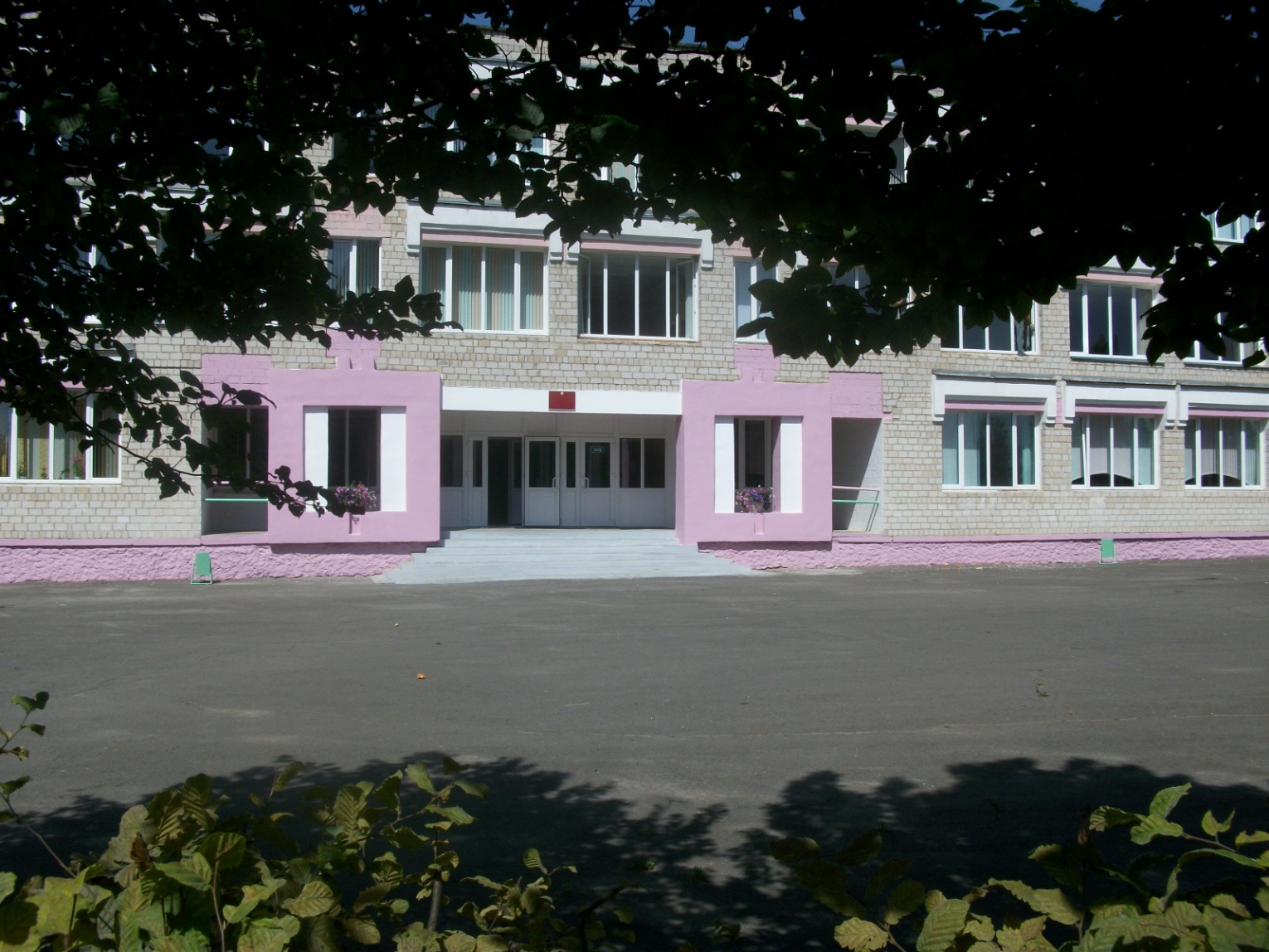 Государственное учреждение образования 
«Средняя школа №14 г.Мозыря»
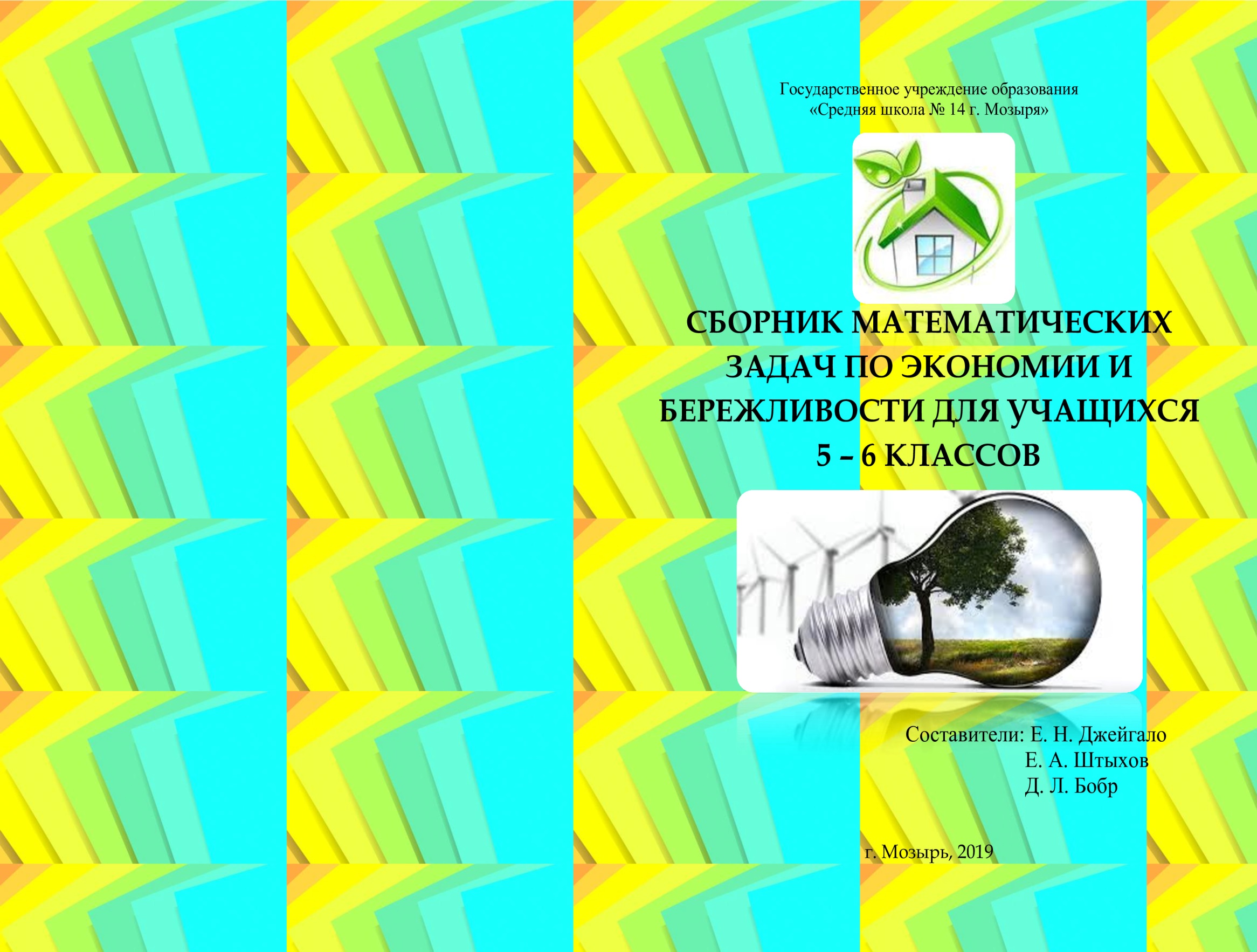 «Сборник математических задач по экономии и бережливости для учащихся 5-6 классов»

состоит из семи блоков заданий и задач
1 блок
2 блок
4 блок
5 блок
3 блок
7 блок
6 блок
Первый блок задач – 
это задания для устного счета
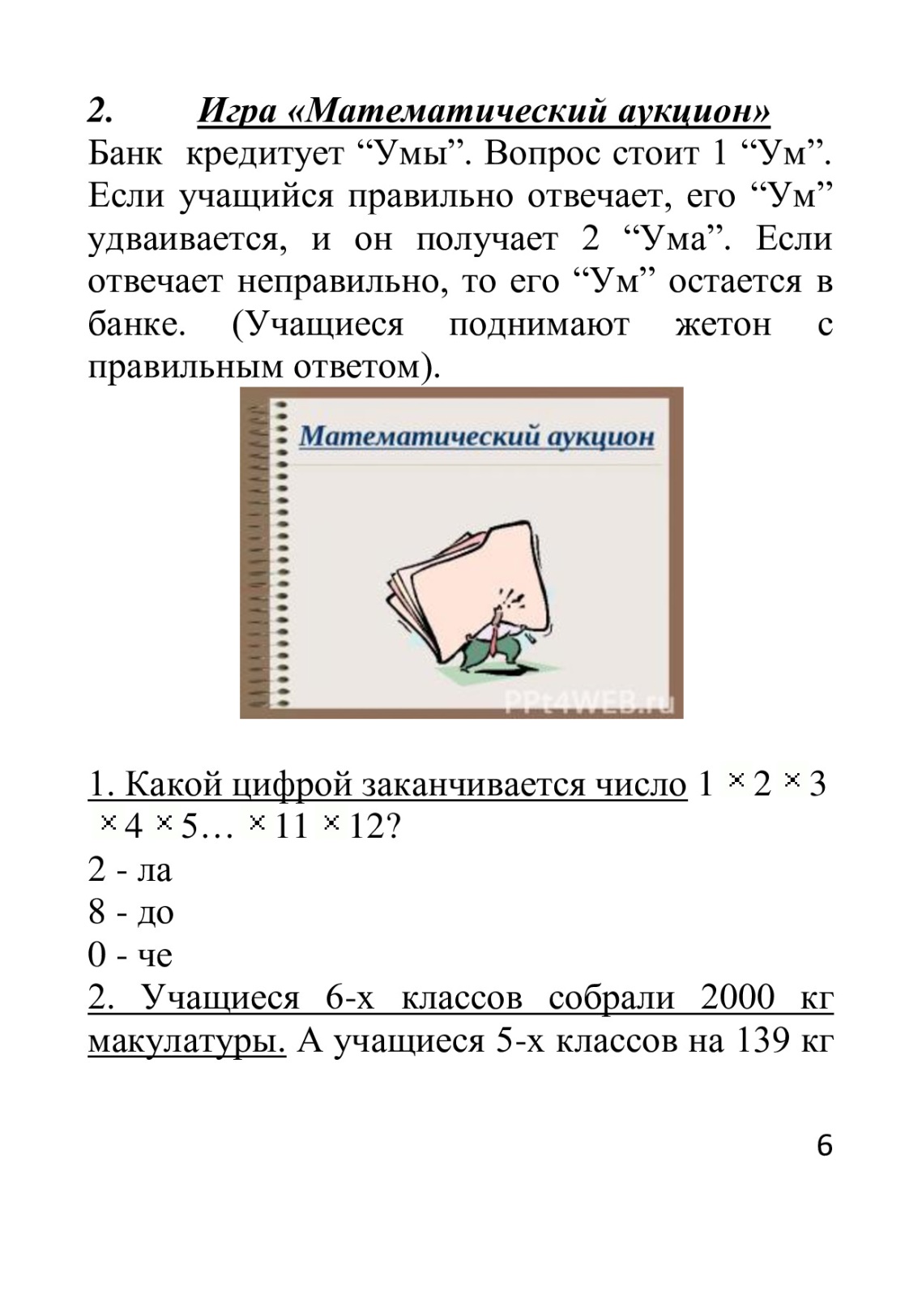 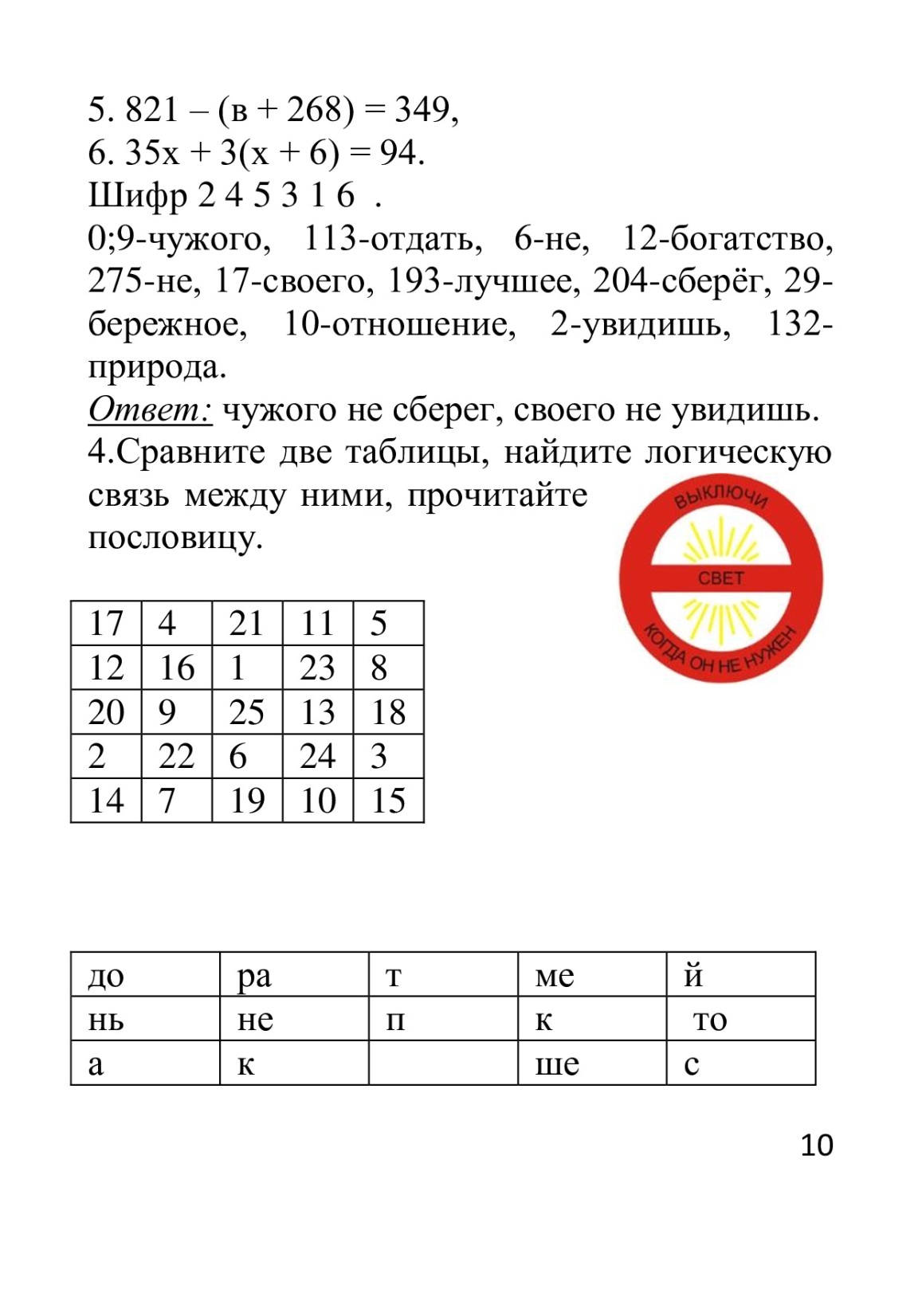 Второй блок задач – 
задачи на экономию электроэнергии
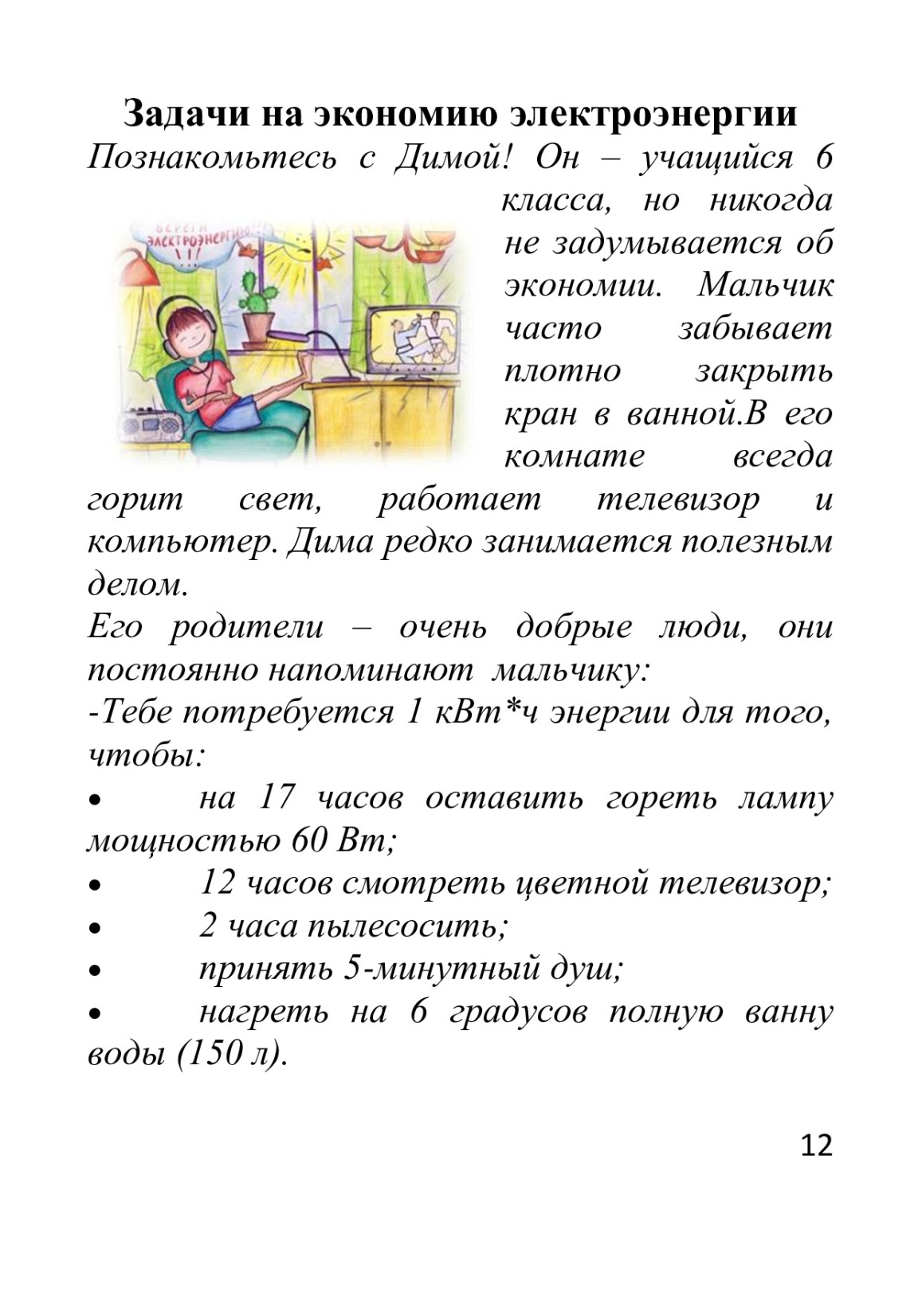 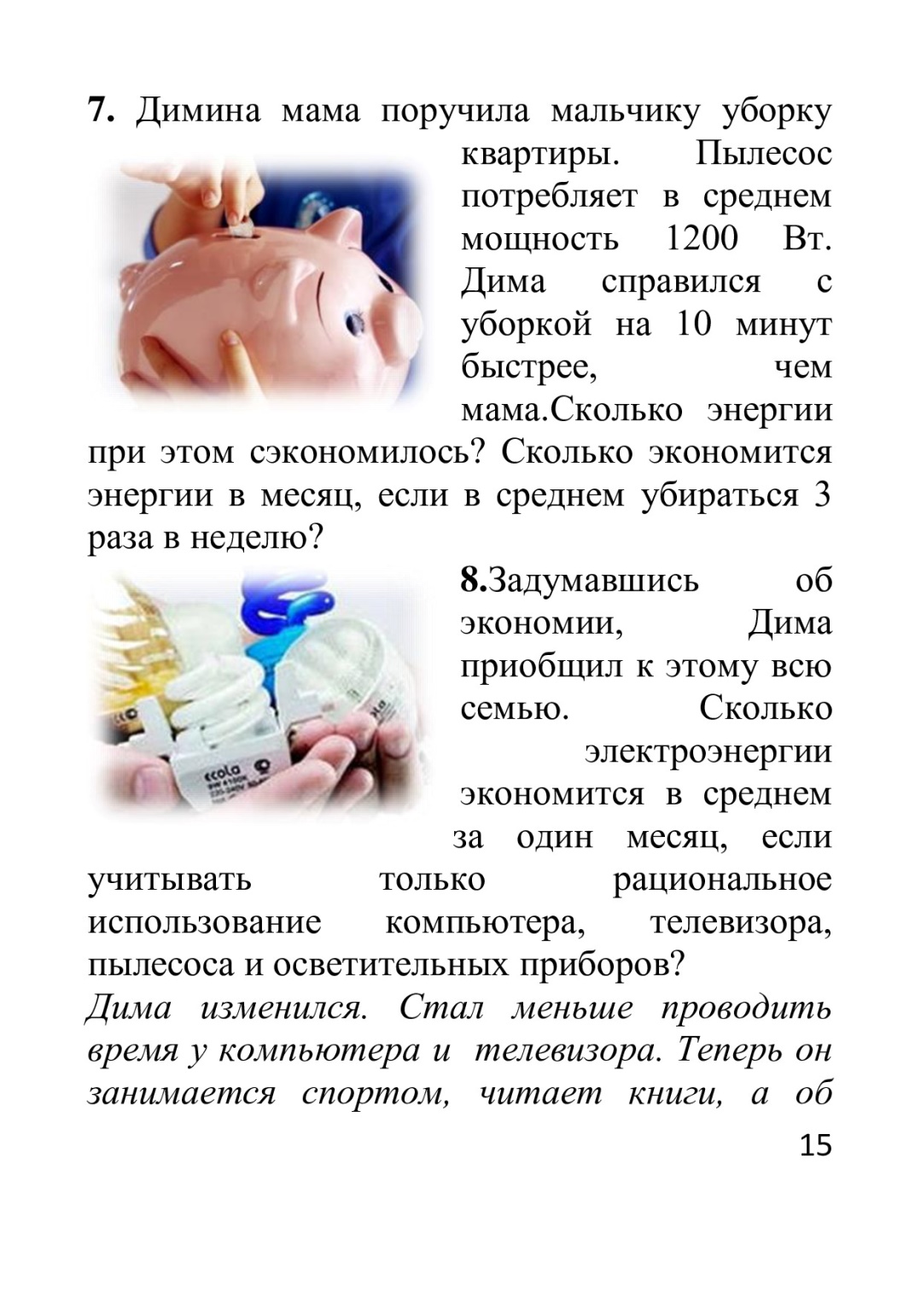 Третий блок задач – 
задачи на экономию воды
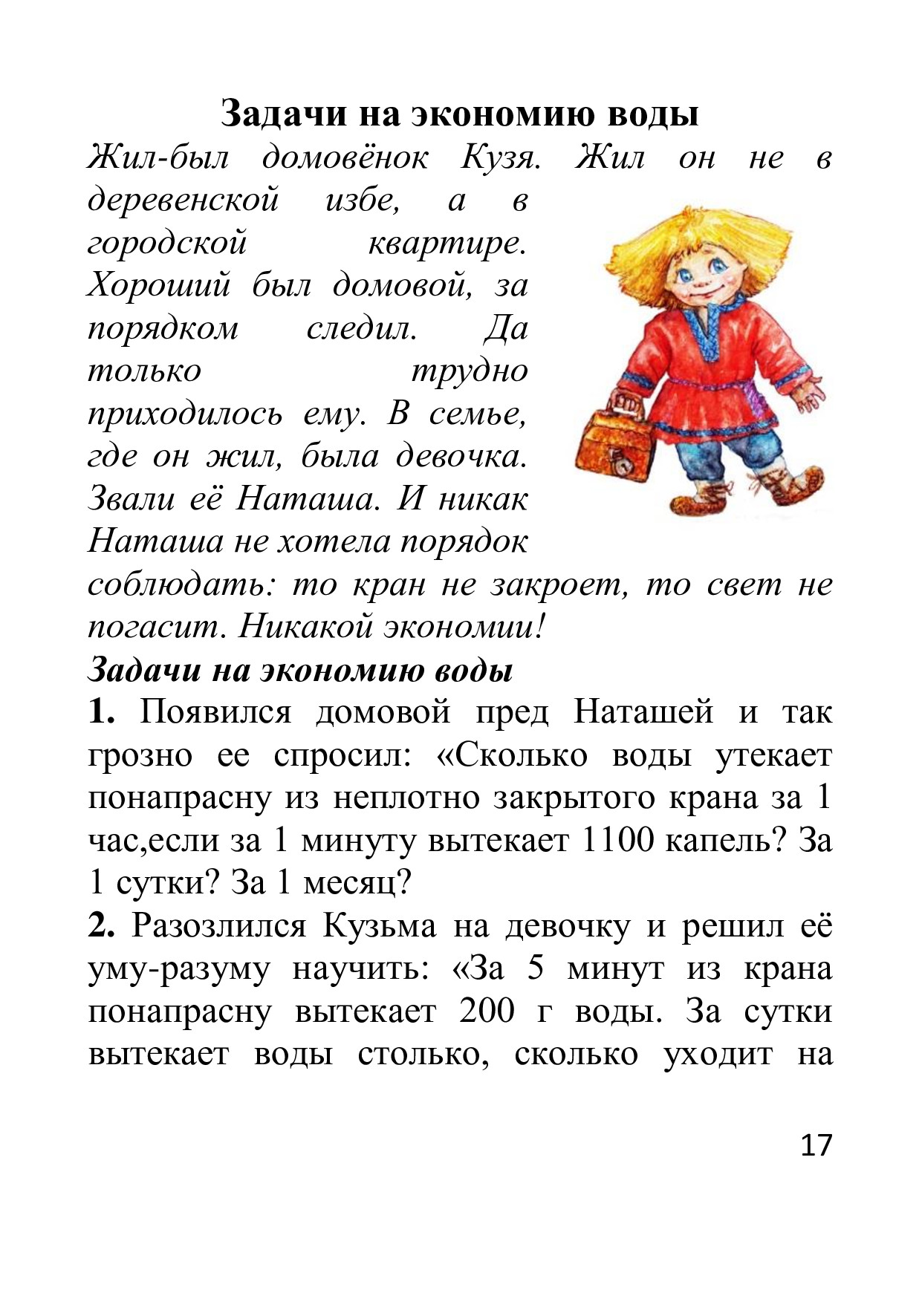 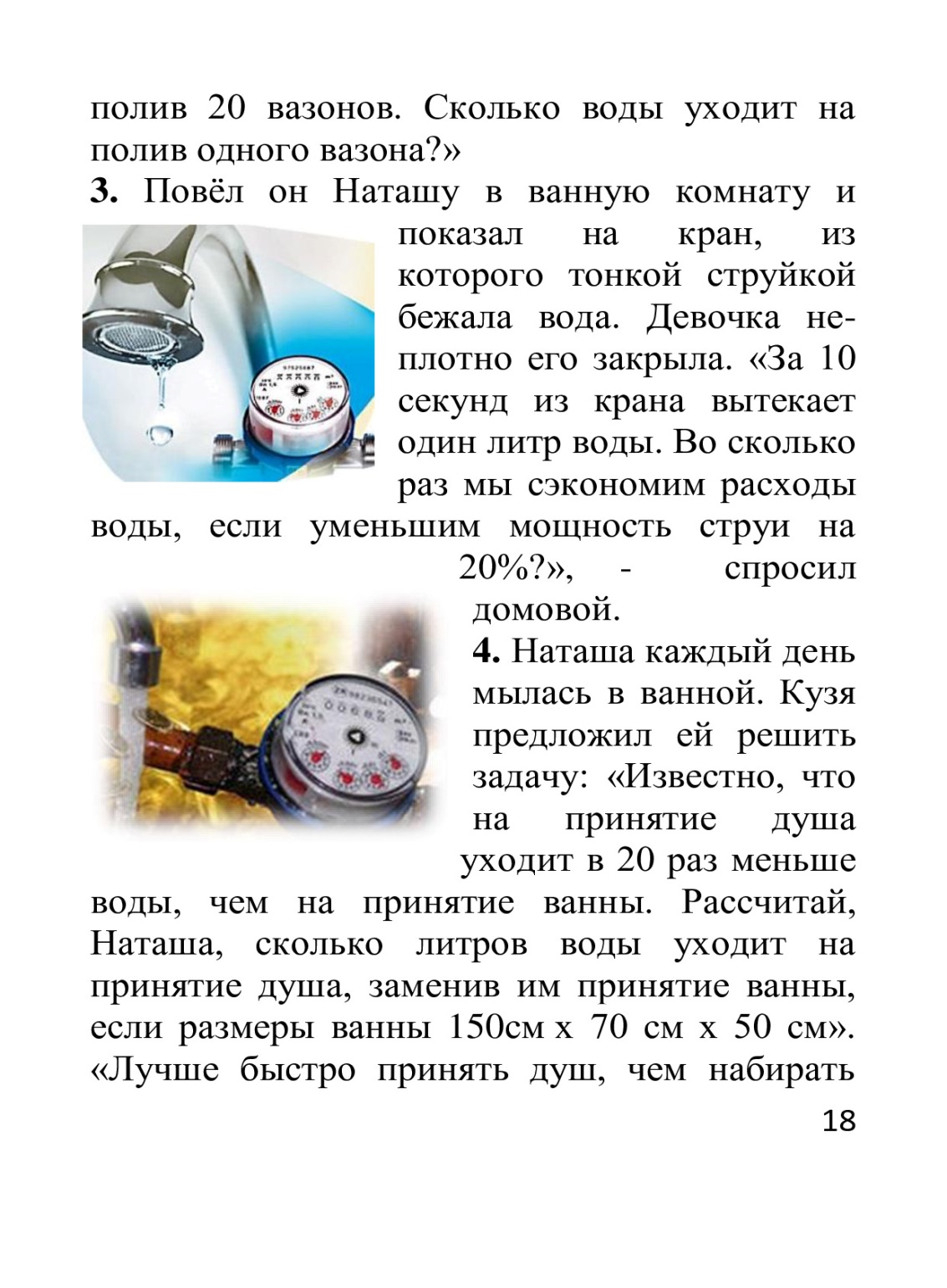 Четвертый блок задач – 
задачи на экономию тепловой энергии
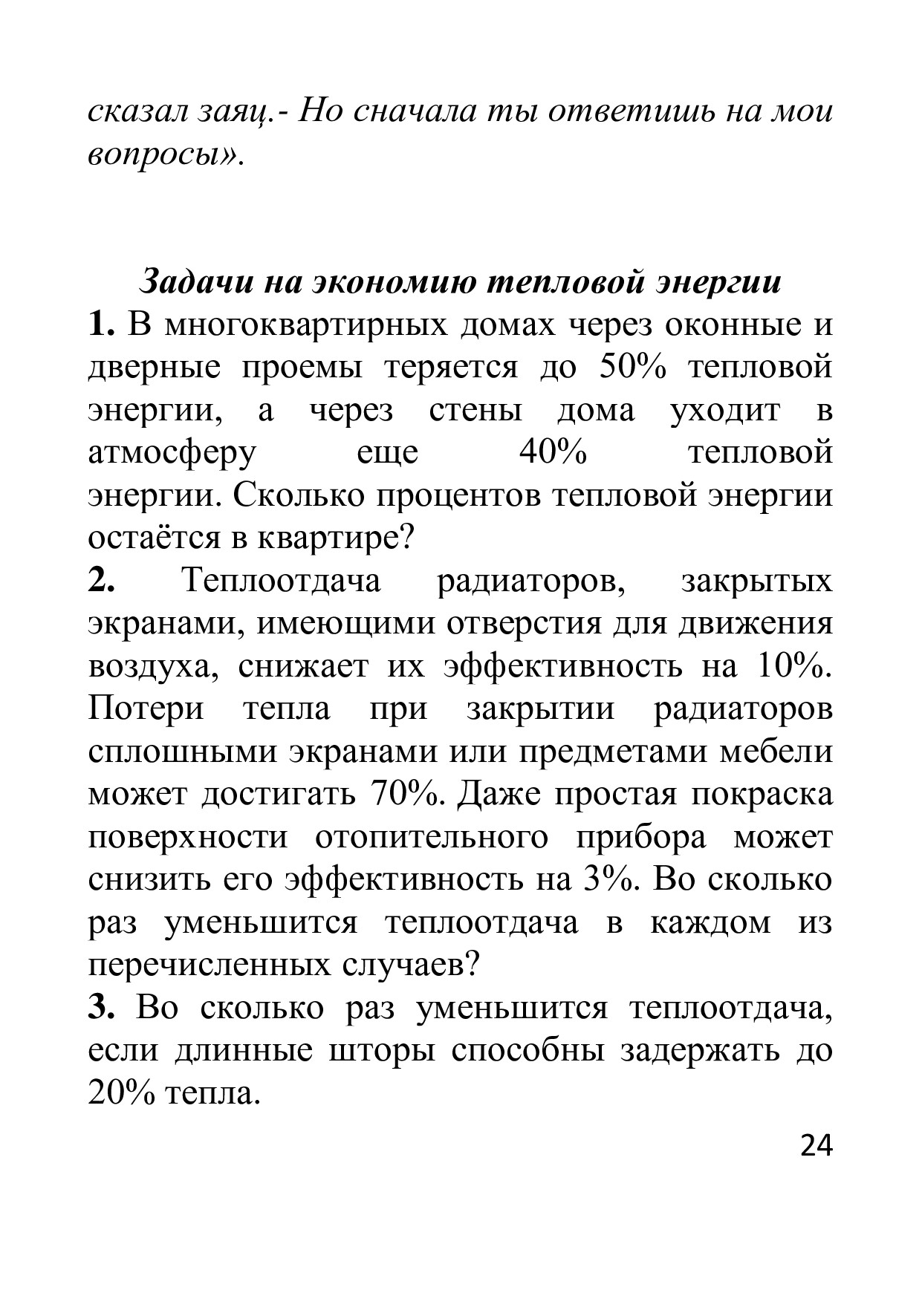 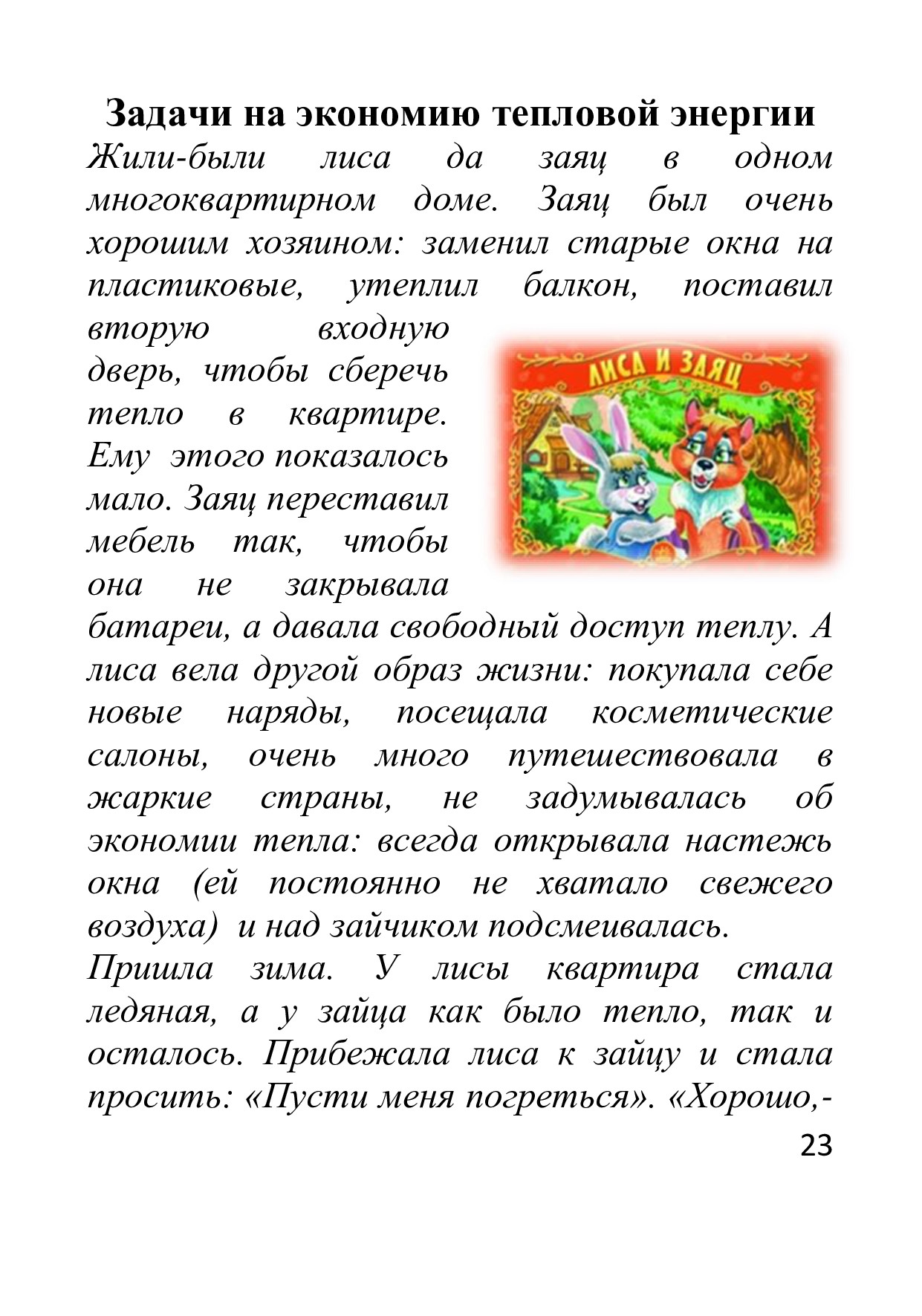 Пятый блок задач – 
задачи на экономию семейного бюджета
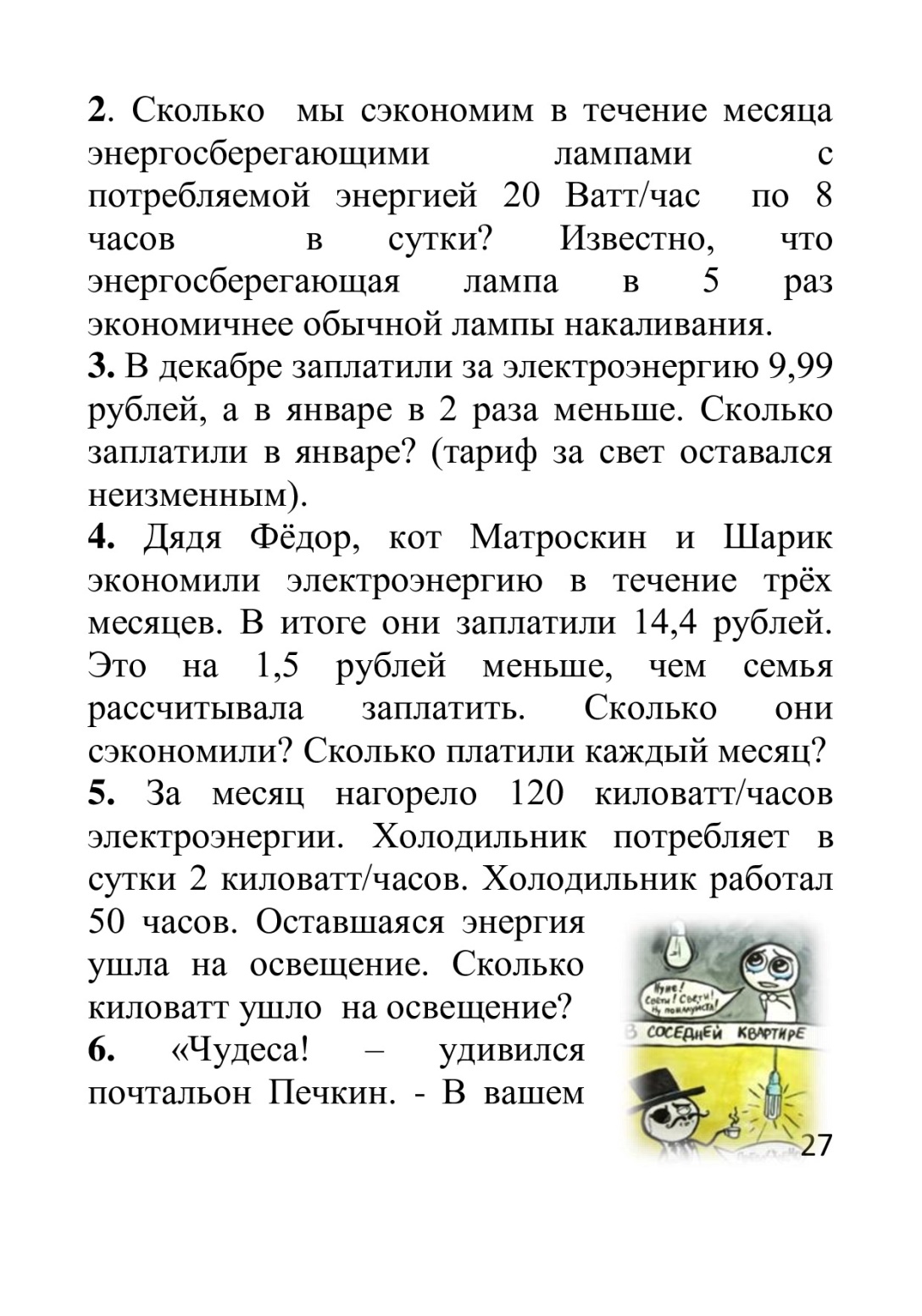 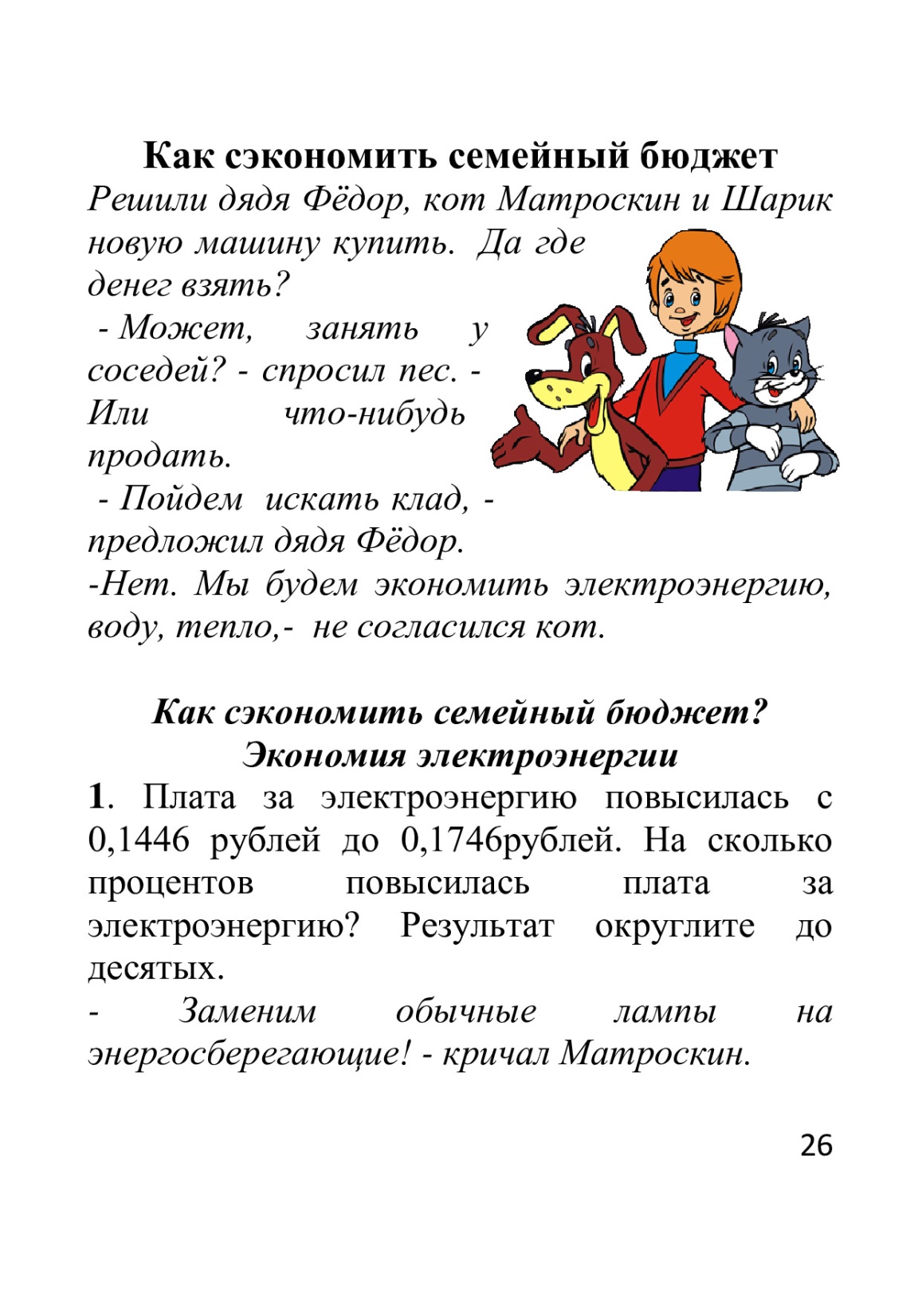 Шестой блок задач – 
практические работы по ресурсосбережению
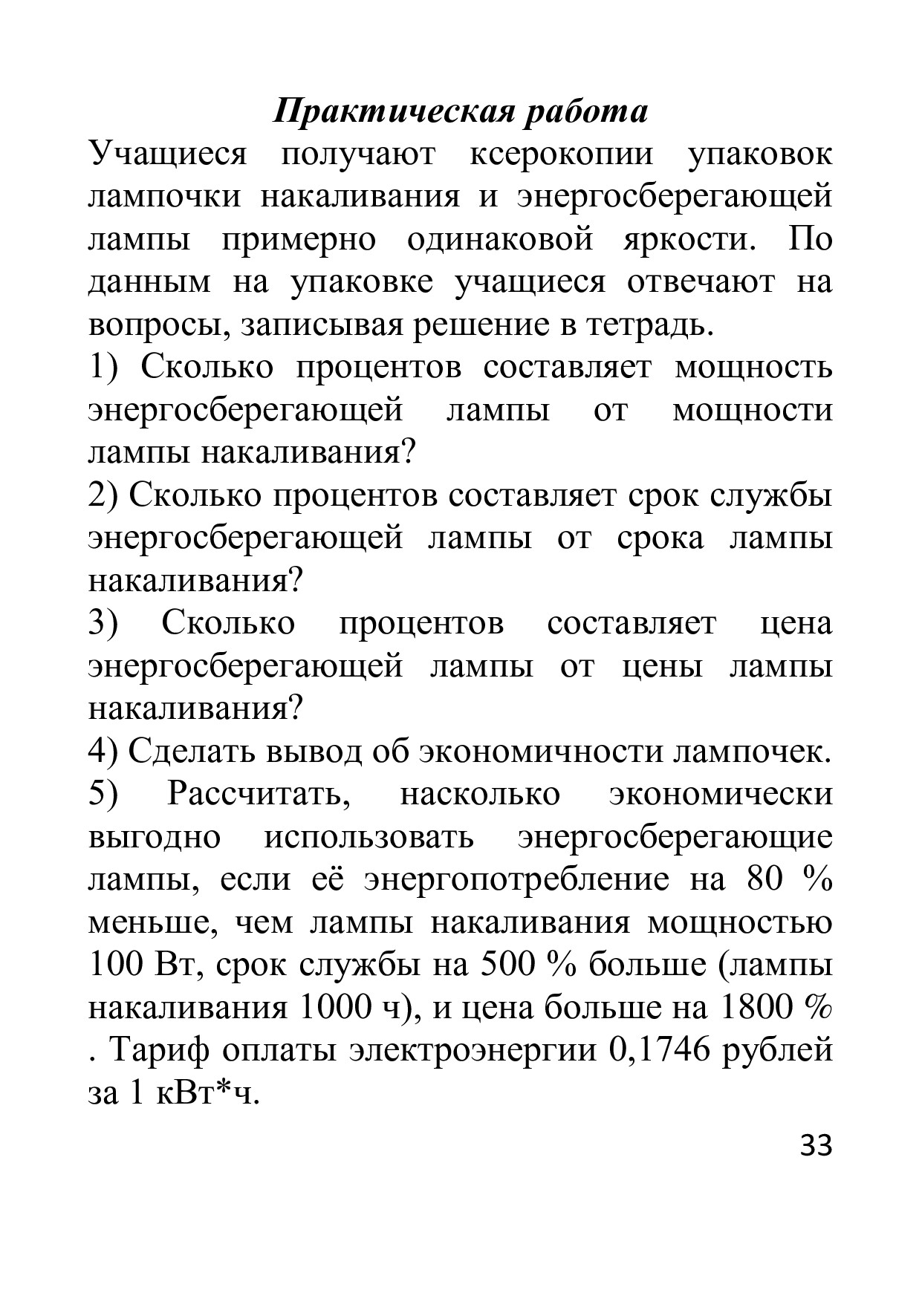 Седьмой блок задач – рисунки на  координатной плоскости по координатам
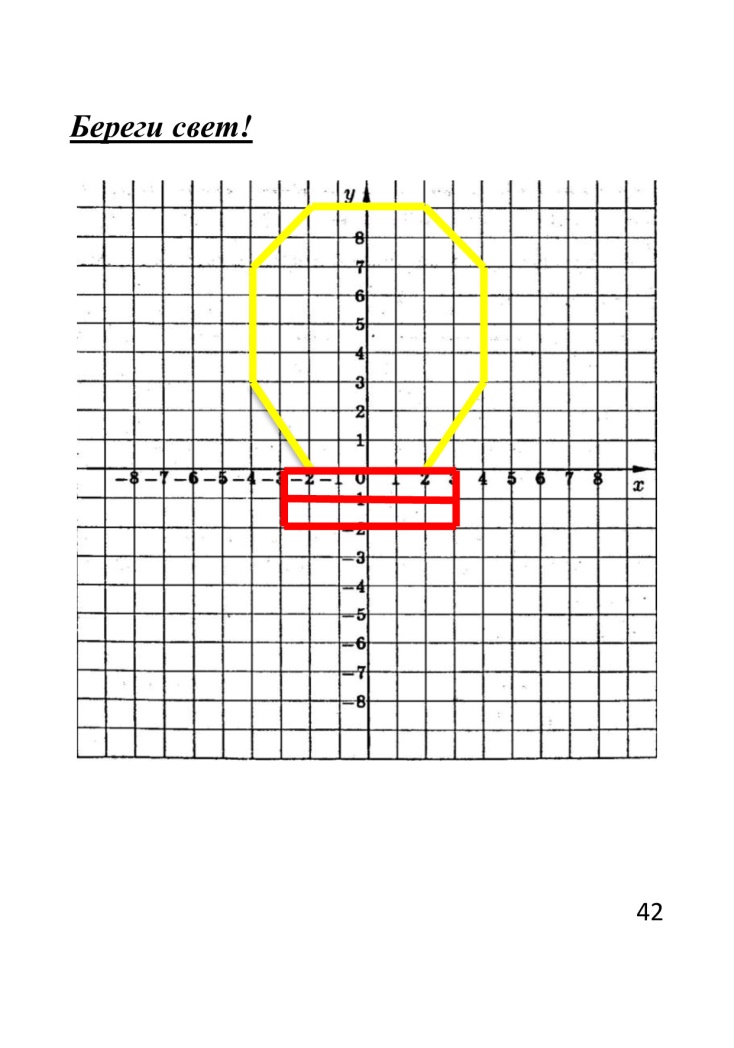 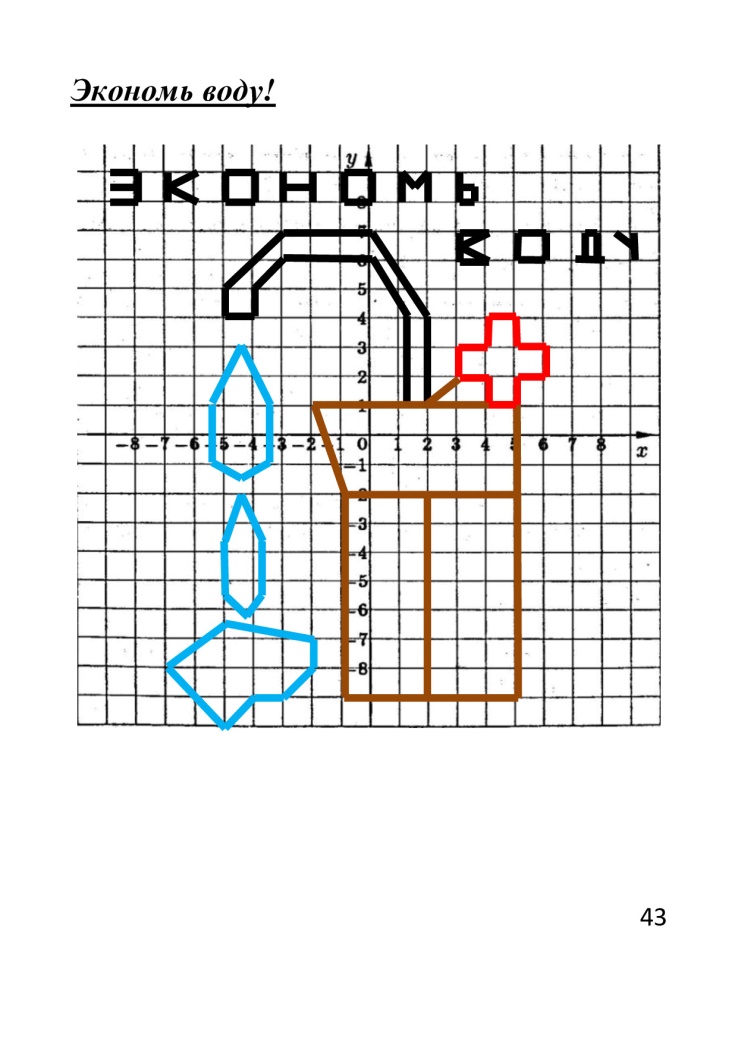 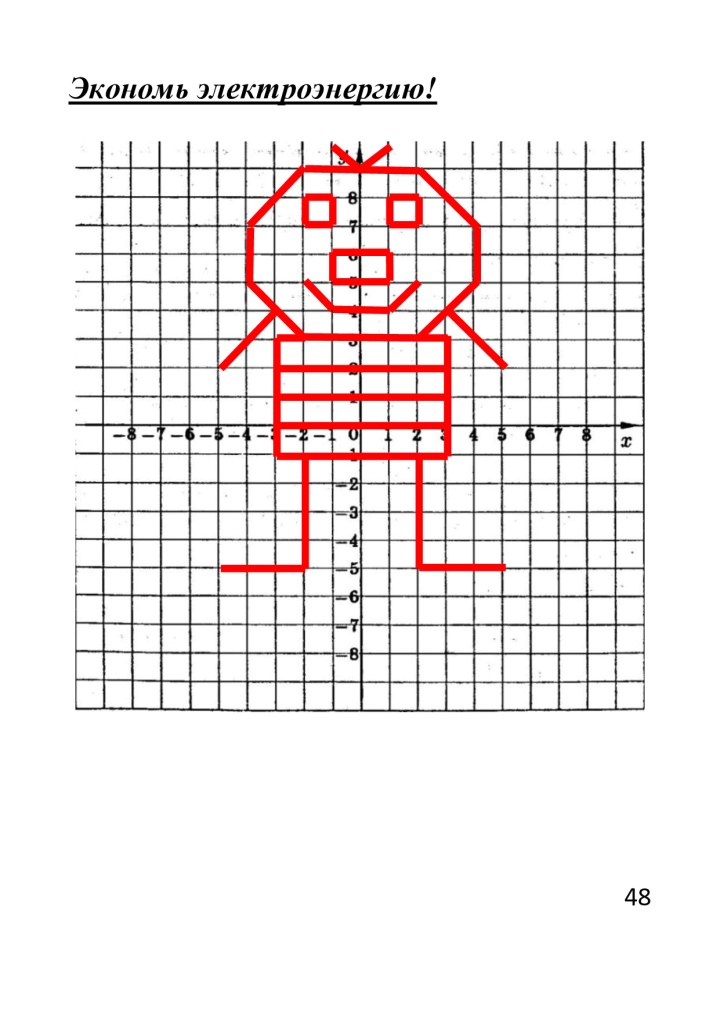 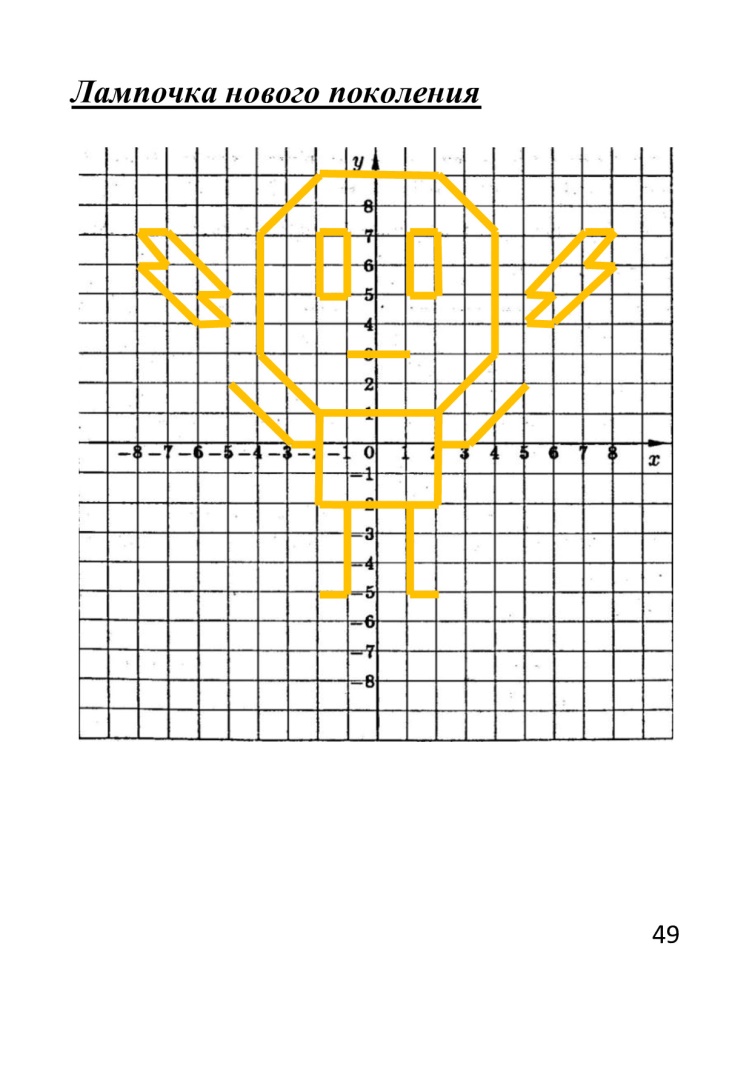 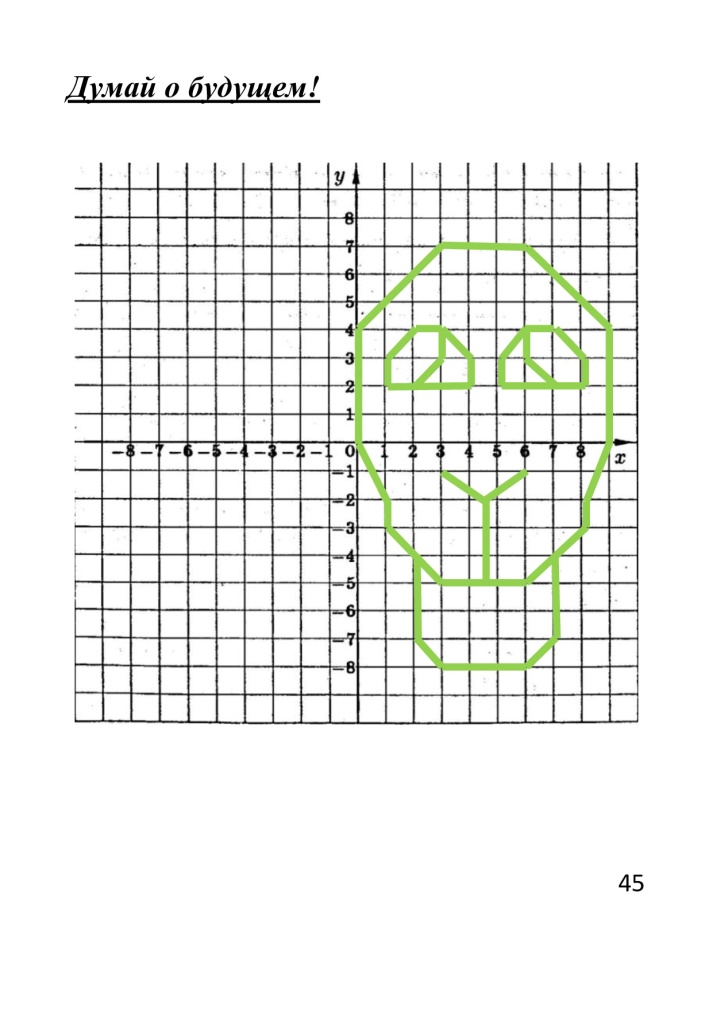 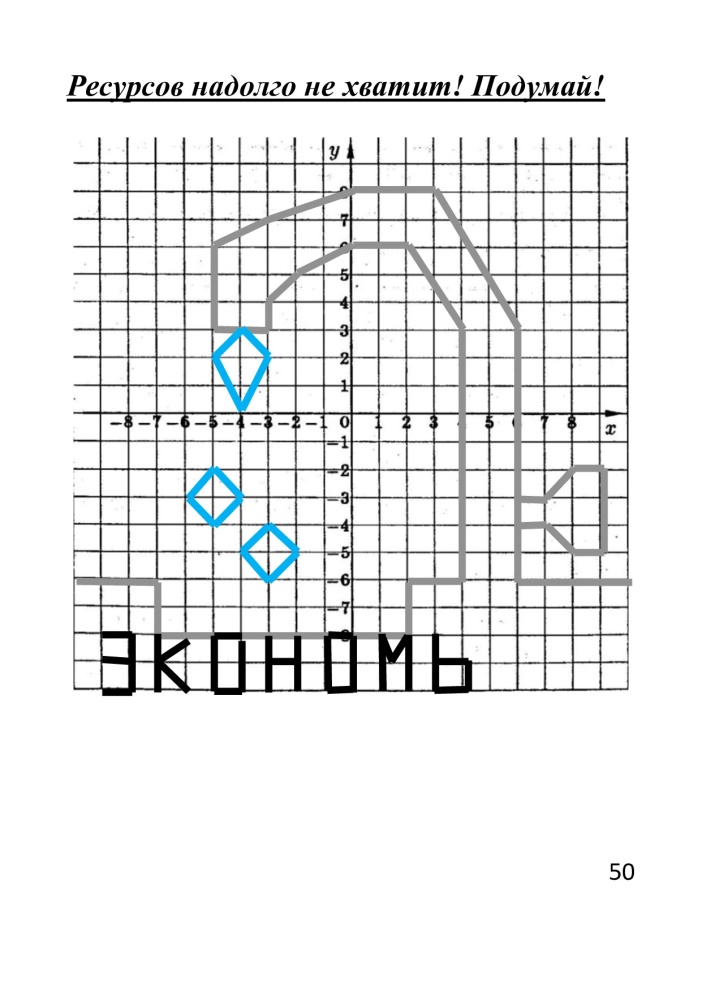